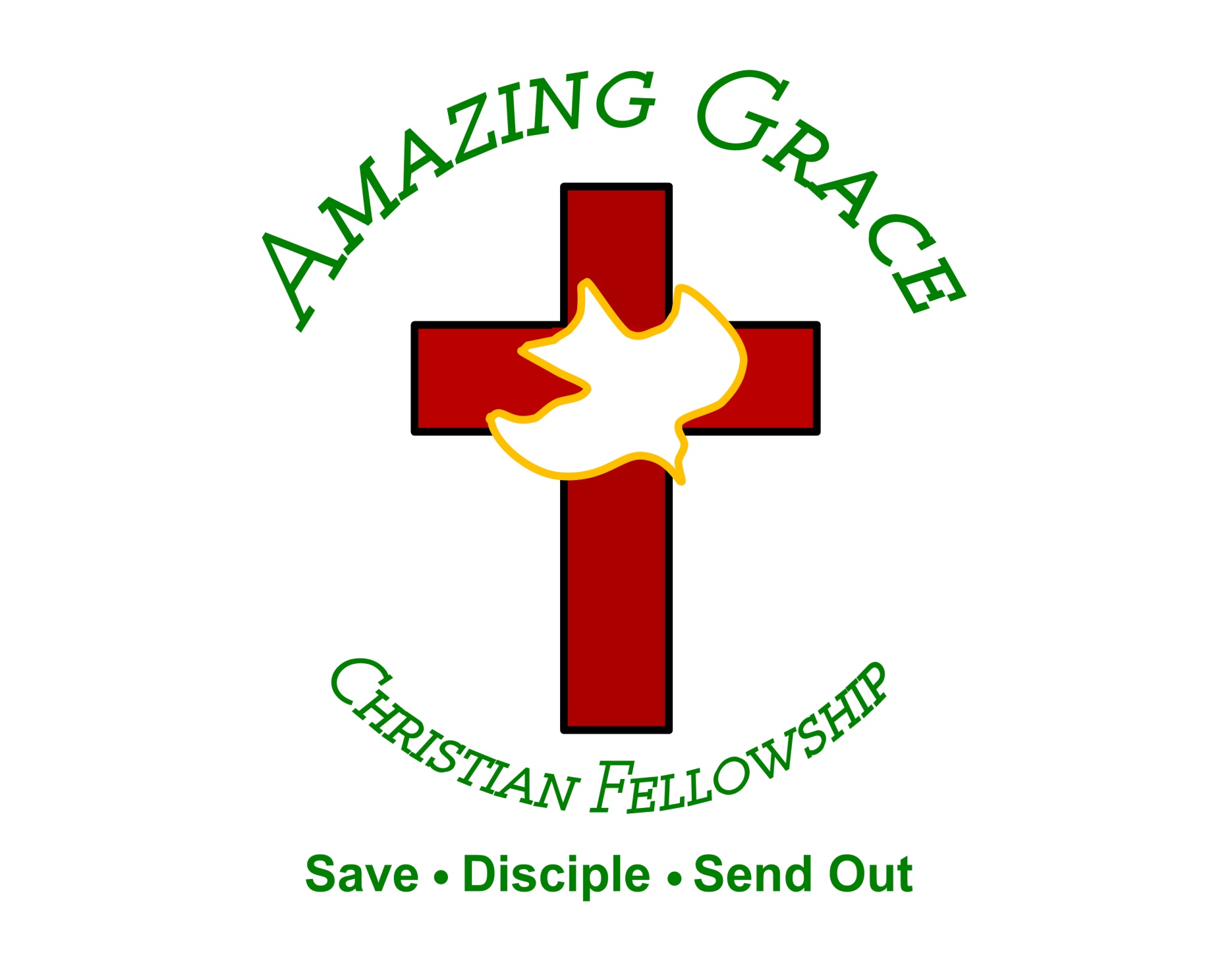 The Boldness of Apostle Paul
by Pastor Fee Soliven
Galatians 2:7-15
Wednesday Evening
June 15, 2022
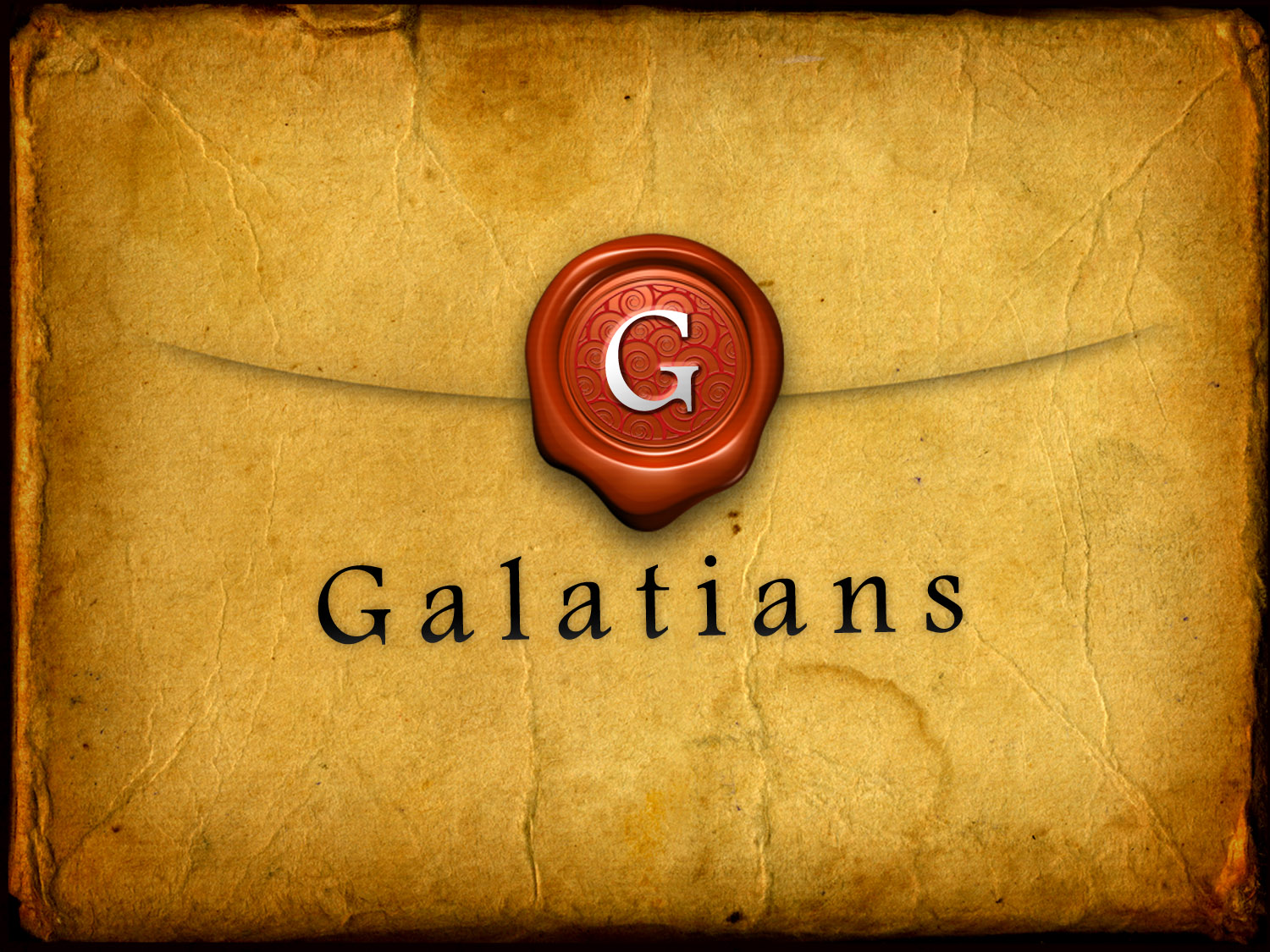 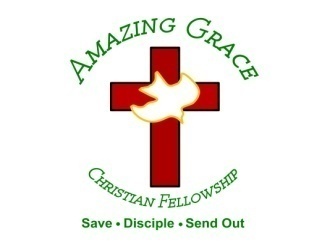 Galatians 2:7-15
7 But on the contrary, when they saw that the gospel for the uncircumcised had been committed to me, as the gospel for the circumcised was to Peter 8(for He who worked effectively in Peter for the apostleship to the circumcised also worked effectively in me toward the Gentiles),
9 and when James, Cephas, and John, who seemed to be pillars, perceived the grace that had been given to me, they gave me and Barnabas the right hand of fellowship, that we should go to the Gentiles and they to the circumcised. 10 They desired only that we should remember the poor, the very thing which I also was eager to do.
11 Now when Peter had come to Antioch, I withstood him to his face, because he was to be blamed; 12 for before certain men came from James, he would eat with the Gentiles; but when they came, he withdrew and separated himself, fearing those who were of the circumcision.
13 And the rest of the Jews also played the hypocrite with him, so that even Barnabas was carried away with their hypocrisy. 14 But when I saw that they were not straightforward about the truth of the gospel, I said to Peter before them all, "If you, being a Jew, live in the manner of Gentiles and not as the Jews, why do you compel Gentiles to live as Jews? 15 We who are Jews by nature, and not sinners of the Gentiles,
7 But on the contrary, when they saw that the gospel for the uncircumcised had been committed to me, as the gospel for the circumcised was to Peter 8(for He who worked effectively in Peter for the apostleship to the circumcised also worked effectively in me toward the Gentiles),
Acts 10:9-16
9 The next day, as they went on their journey and drew near the city, Peter went up on the housetop to pray, about the sixth hour. 10 Then he became very hungry and wanted to eat; but while they made ready, he fell into a trance
11 and saw heaven opened and an object like a great sheet bound at the four corners, descending to him and let down to the earth. 12 In it were all kinds of four-footed animals of the earth, wild beasts, creeping things, and birds of the air. 13 And a voice came to him, "Rise, Peter; kill and eat."
14 But Peter said, "Not so, Lord! For I have never eaten anything common or unclean." 15 And a voice spoke to him again the second time, "What God has cleansed you must not call common." 16 This was done three times. And the object was taken up into heaven again.
9 and when James, Cephas, and John, who seemed to be pillars, perceived the grace that had been given to me, they gave me and Barnabas the right hand of fellowship, that we should go to the Gentiles and they to the circumcised.
Romans 1:16-17
16 For I am not ashamed of the gospel of Christ, for it is the power of God to salvation for everyone who believes, for the Jew first and also for the Greek. 17 For in it the righteousness of God is revealed from faith to faith; as it is written, "The just shall live by faith."
10 They desired only that we should remember the poor, the very thing which I also was eager to do.
Luke 14:13-14
13 But when you give a feast, invite the poor, the maimed, the lame, the blind. 14 And you will be blessed, because they cannot repay you; for you shall be repaid at the resurrection of the just."
Acts 24:17
“Now after many years I came to bring alms and offerings to my nation…”
Romans 15:25-26
25 But now I am going to Jerusalem to minister to the saints. 26 For it pleased those from Macedonia and Achaia to make a certain contribution for the poor among the saints who are in Jerusalem.
1 Corinthians 16:1-4
1 Now concerning the collection for the saints, as I have given orders to the churches of Galatia, so you must do also: 2 On the first day of the week let each one of you lay something aside, storing up as he may prosper, that there be no collections when I come.
3 And when I come, whomever you approve by your letters I will send to bear your gift to Jerusalem. 4 But if it is fitting that I go also, they will go with me.
11 Now when Peter had come to Antioch, I withstood him to his face, because he was to be blamed;
Acts 11:24-26
24 For he was a good man, full of the Holy Spirit and of faith. And a great many people were added to the Lord. 25 Then Barnabas departed for Tarsus to seek Saul. 26 And when he had found him, he brought him to Antioch. So it was that for a whole year they assembled with the church and taught a great many people. And the disciples were first called Christians in Antioch.
12 for before certain men came from James, he would eat with the Gentiles; but when they came, he withdrew and separated himself, fearing those who were of the circumcision.
Acts 15:24
“We understand that some men from here have troubled you and upset you with their teaching, but they had no such instructions from us”
13 And the rest of the Jews also played the hypocrite with him, so that even Barnabas was carried away with their hypocrisy.
Proverbs 11:9
“The hypocrite with his mouth destroys his neighbor, But through knowledge the righteous will be delivered”
14 But when I saw that they were not straightforward about the truth of the gospel, I said to Peter before them all, "If you, being a Jew, live in the manner of Gentiles and not as the Jews, why do you compel Gentiles to live as Jews?
15 We who are Jews by nature, and not sinners of the Gentiles,
1 Thessalonians 4:13-18
13 But I do not want you to be ignorant, brethren, concerning those who have fallen asleep, lest you sorrow as others who have no hope. 14 For if we believe that Jesus died and rose again, even so God will bring with Him those who sleep in Jesus.
15 For this we say to you by the word of the Lord, that we who are alive and remain until the coming of the Lord will by no means precede those who are asleep. 16 For the Lord Himself will descend from heaven with a shout, with the voice of an archangel, and with the trumpet of God. And the dead in Christ will rise first.
17 Then we who are alive and remain shall be caught up together with them in the clouds to meet the Lord in the air. And thus we shall always be with the Lord. 18 Therefore comfort one another with these words.
1 Corinthians 15:50-54
50 Now this I say, brethren, that flesh and blood cannot inherit the kingdom of God; nor does corruption inherit incorruption. 51 Behold, I tell you a mystery: We shall not all sleep, but we shall all be changed-- 52 in a moment, in the twinkling of an eye, at the last trumpet. For the trumpet will sound, and the dead will be raised incorruptible, and we shall be changed.
53 For this corruptible must put on incorruption, and this mortal must put on immortality. 54 So when this corruptible has put on incorruption, and this mortal has put on immortality, then shall be brought to pass the saying that is written: "Death is swallowed up in victory."
20 Again, when a righteous man turns from his righteousness and commits iniquity, and I lay a stumbling block before him, he shall die; because you did not give him warning, he shall die in his sin, and his righteousness which he has done shall not be remembered; but his blood I will require at your hand.
Acts 2:38-39
38 Then Peter said to them, "Repent, and let every one of you be baptized in the name of Jesus Christ for the remission of sins; and you shall receive the gift of the Holy Spirit. 39 For the promise is to you and to your children, and to all who are afar off, as many as the Lord our God will call."
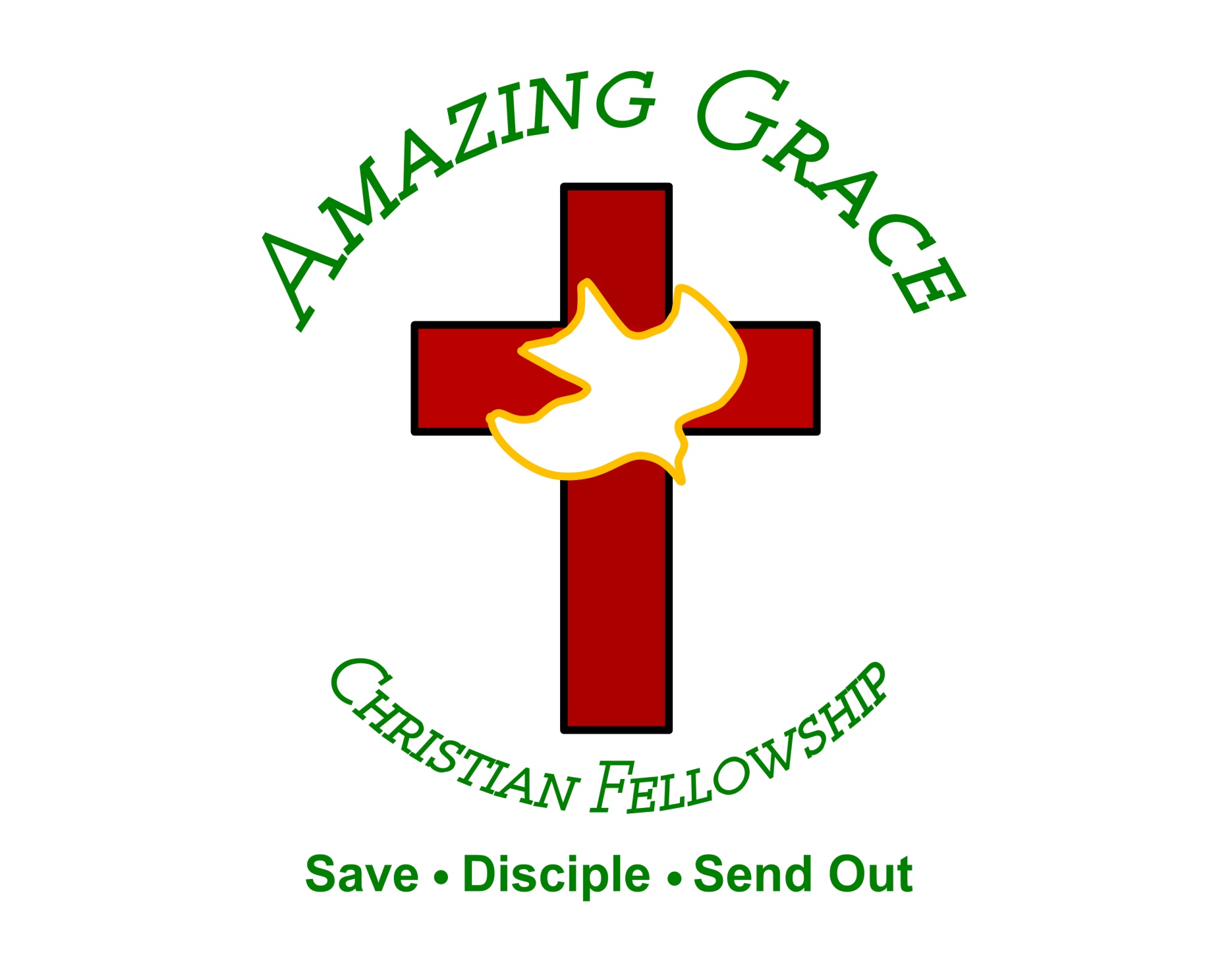